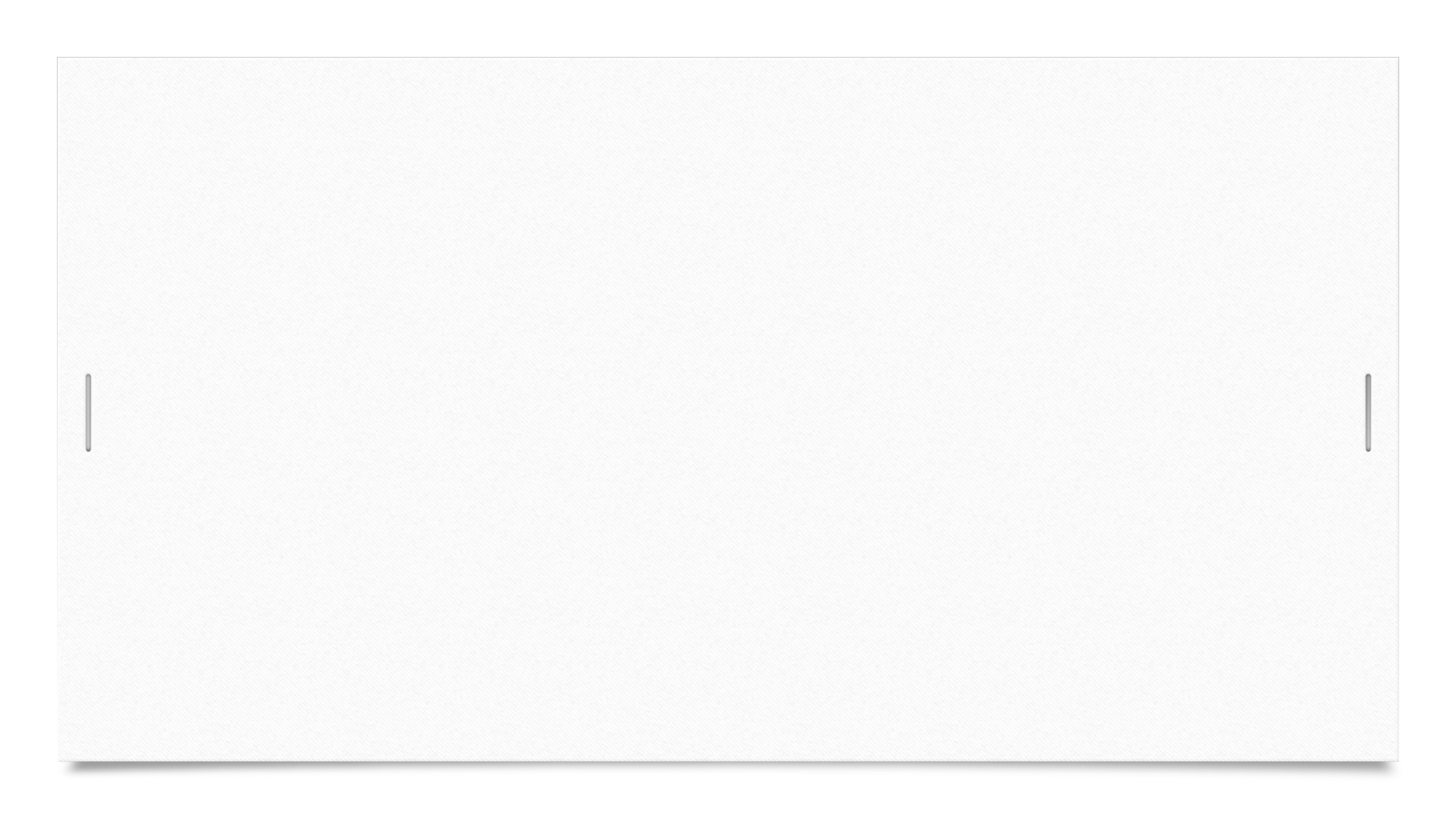 System of Care Subcommittee
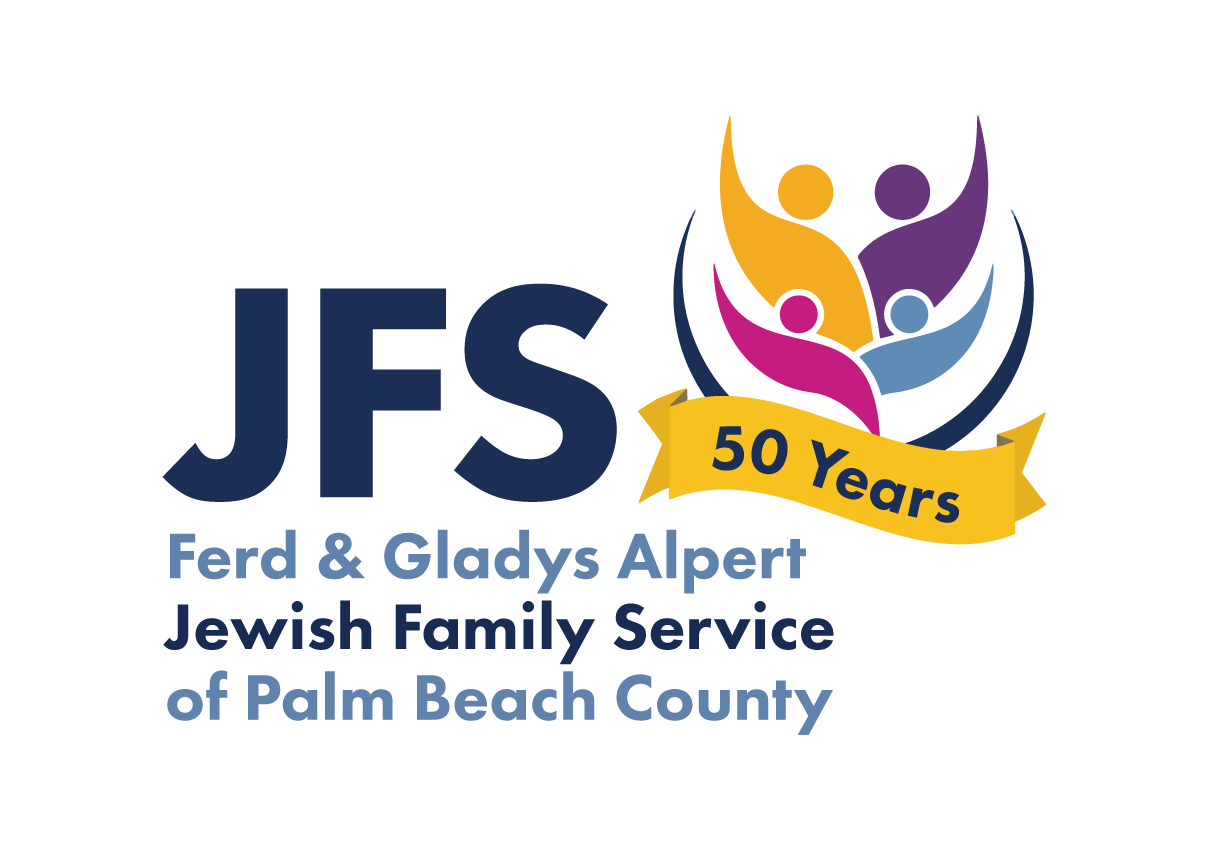 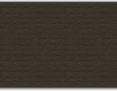 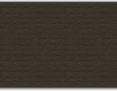 Mental Health First Aid Presentation
Marc D. Hopin, CEO, Alpert Jewish Family Service
April Lott, President & CEO, Directions for Living
September 22, 2023
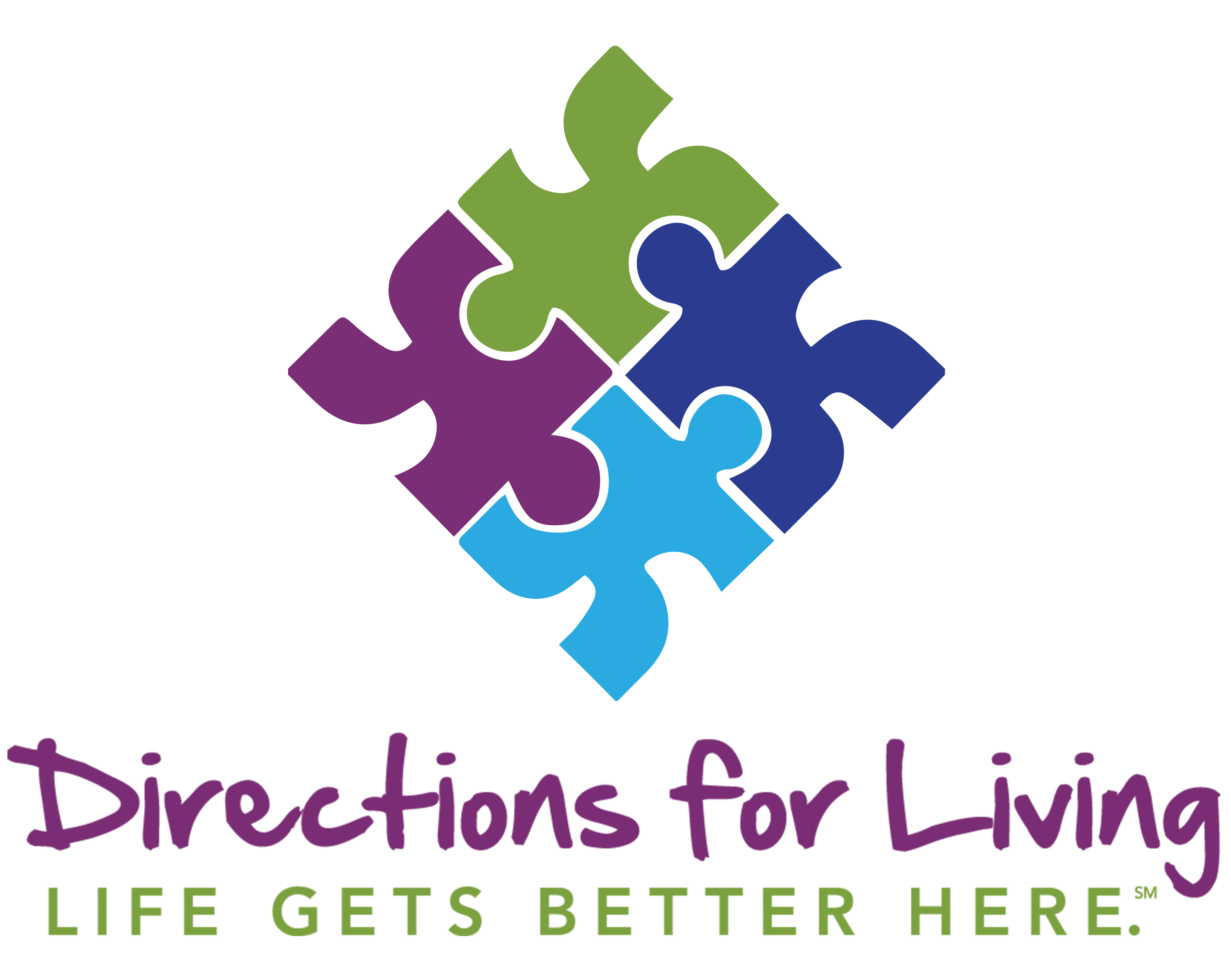 Agenda
Presenters
Marc D. Hopin – CEO – Ferd & Gladys Alpert Jewish Family Service of Palm Beach County – Serving Boynton Beach to Vero Beach
April Lott – President & CEO - Directions for Living – Serving Pinellas County
MHFA Overview – Marc D. Hopin
How and Why MHFA Works – April Lott
Call to Action – Marc D. Hopin
Questions
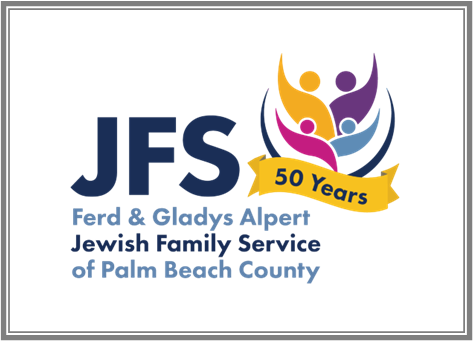 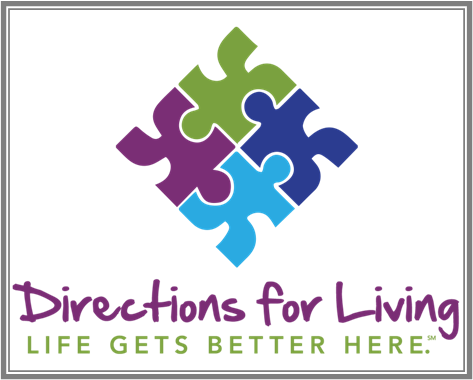 2
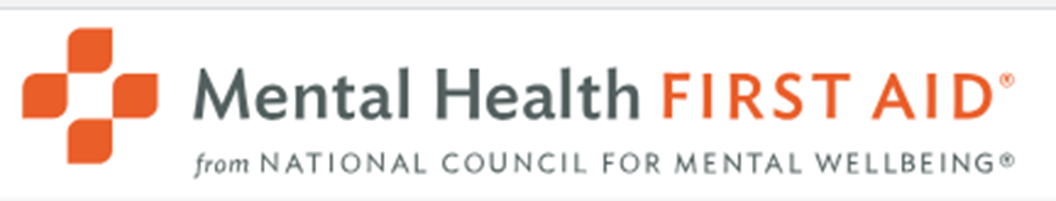 Mental Health First Aid® (MHFA™) courses are a suite of internationally acclaimed and evidence-based, accredited training programs that empower and equip individuals with the knowledge, skills and confidence needed to support a friend, family member or co-worker showing signs of a mental health problem, substance use disorder or experiencing a mental health crisis such as being suicidal.
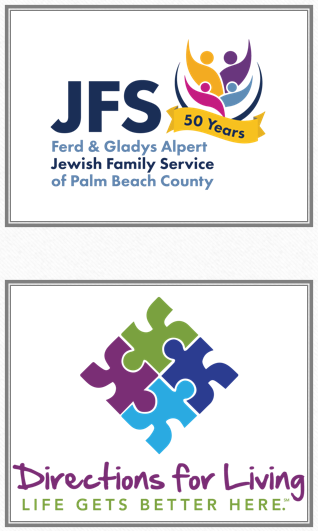 3
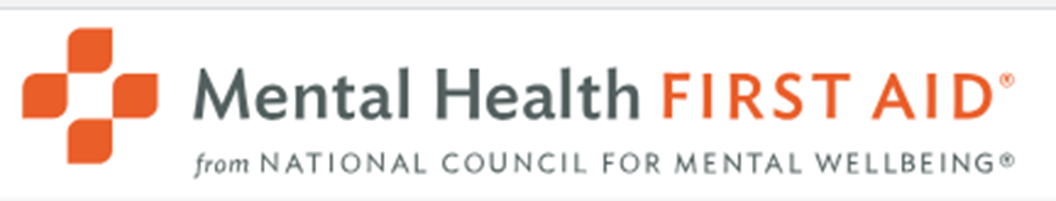 MHFA founded in Australia in 2001
Over 3 million people have been trained in the USA
Alpert JFS brought MHFA to Palm Beach County in 2014
Coalition of 16 agencies – 100 trainers – 10,500 MHFAiders
Issue – Florida has not identified a standard for Mental Health Awareness Training. 
MHFA Training = American Red Cross CPR Training
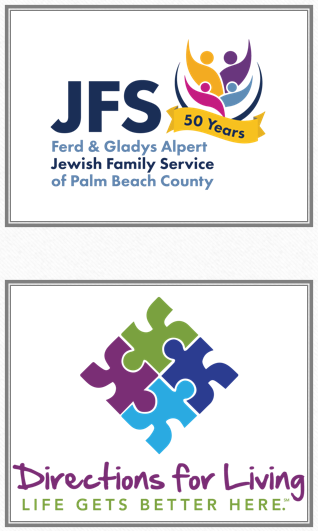 4
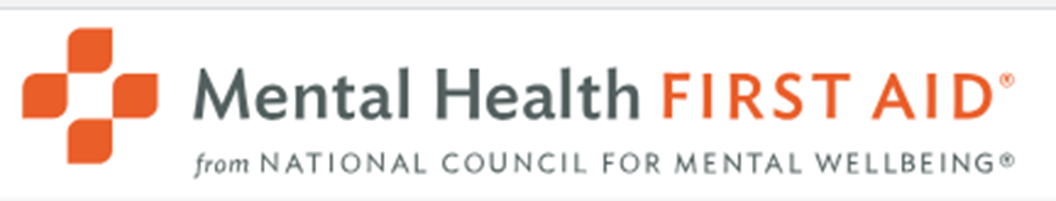 Directions for Living MHFA Experience
Adult, Teen, Youth, Law Enforcement
Baker Acts in Pinellas County
International Association of Chiefs of Police
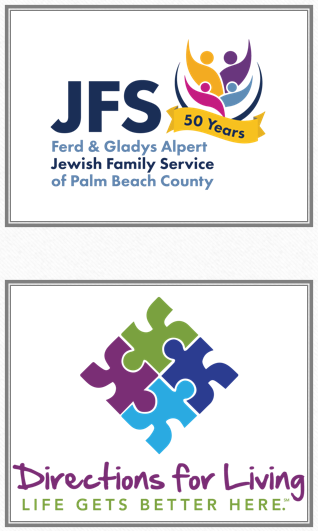 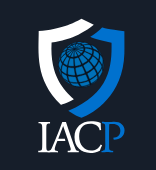 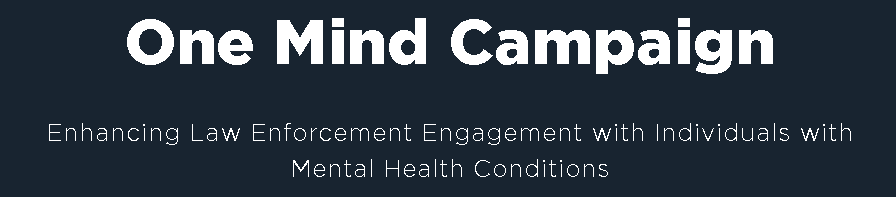 5
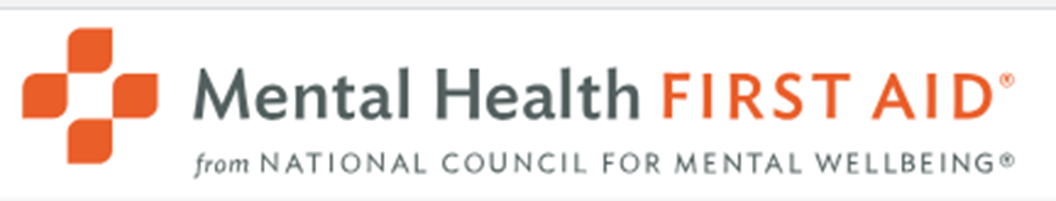 Call to action:
Establish MHFA as the statewide mental health and substance use disorder training program.
Support the Alpert JFS bill
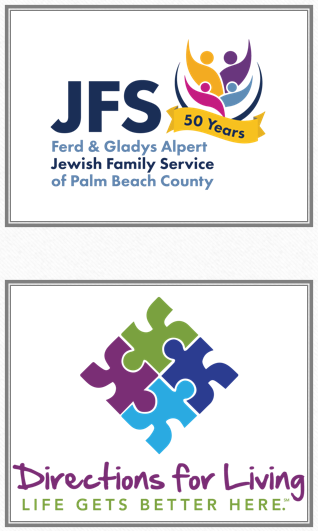 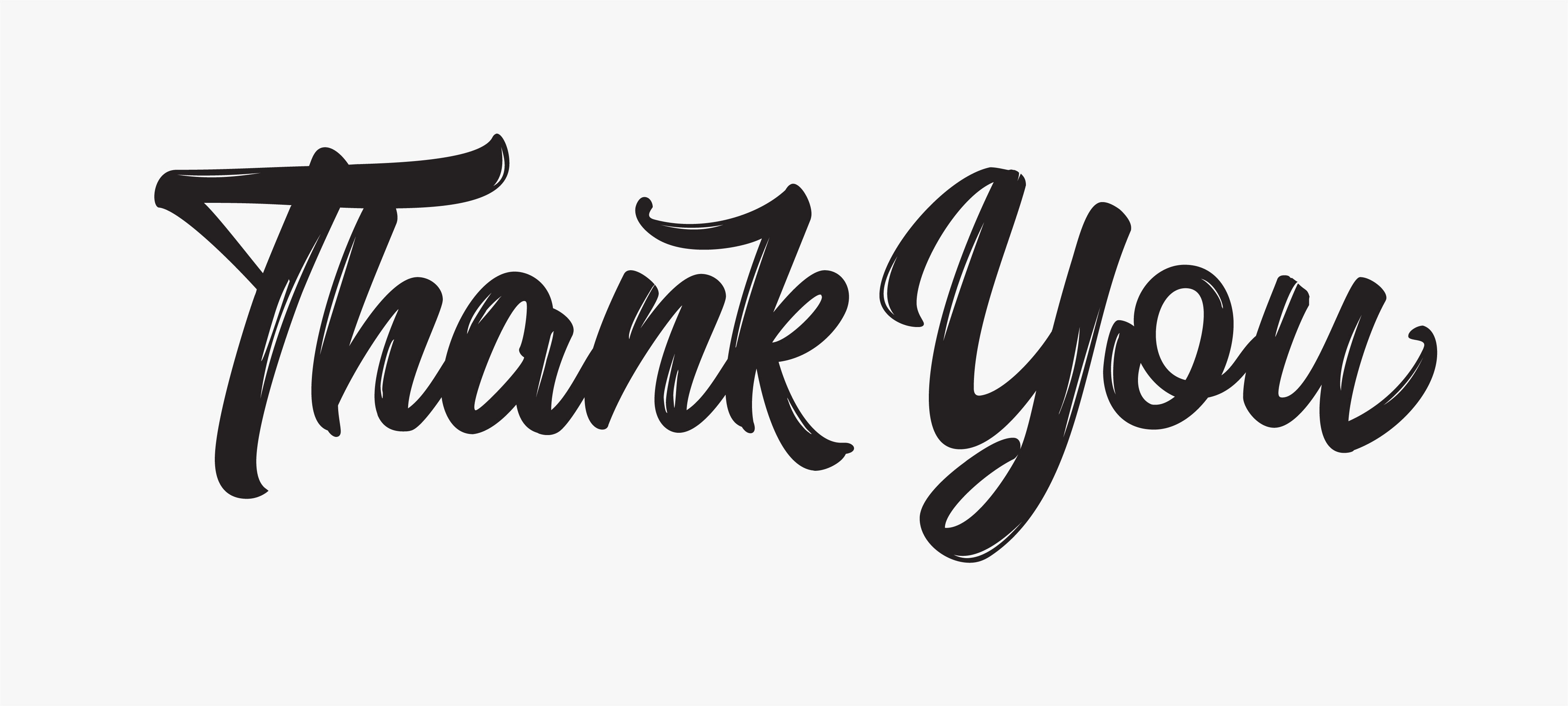 6